3-ITEM CARD STYLE
EACH WITH ITS SUMMARY DESCRIPTION
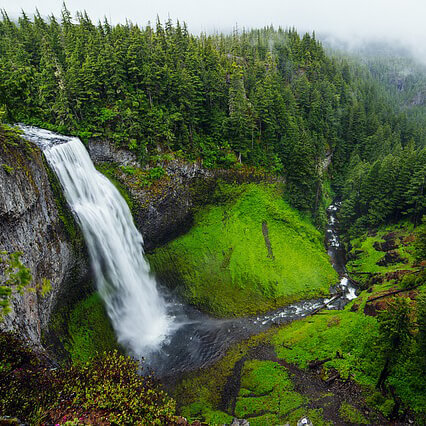 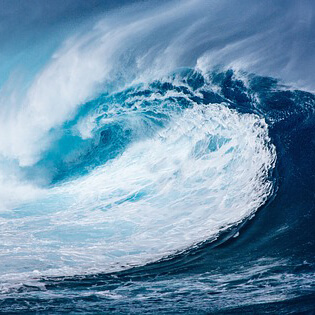 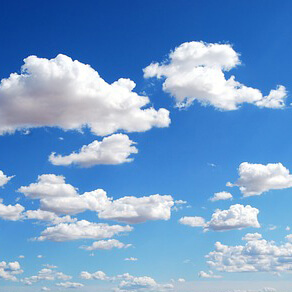 IMAGE: PIXABAY
IMAGE: PIXABAY
IMAGE: PIXABAY
To the Vastness of the Land
Start from the Deepest Ocean
Flying Above to the Sky High
Pellentesque lacinia nisl quis auctor dignissim. Aliquam eget diam vestibulum, commodo quam id, malesuada.
Lorem ipsum dolor sit amet, consectetur adipiscing elit. Donec aliquet bibendum velit a bibendum.
Vestibulum dignissim sagittis varius. Suspendisse a venenatis turpis. Suspendisse facilisis orci ac arcu dignissim aliquam.
Template by Vegaslide.com
3-ITEM CARD STYLE
EACH WITH ITS SUMMARY DESCRIPTION
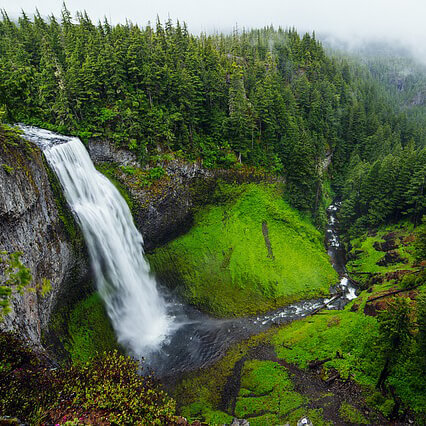 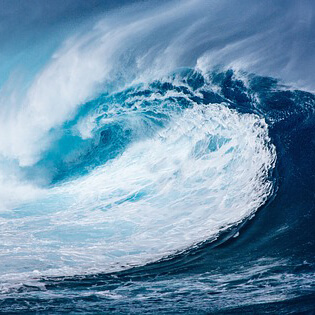 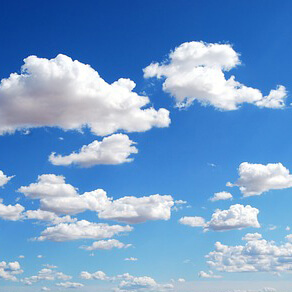 IMAGE: PIXABAY
IMAGE: PIXABAY
IMAGE: PIXABAY
To the Vastness of the Land
Start from the Deepest Ocean
Flying Above to the Sky High
Pellentesque lacinia nisl quis auctor dignissim. Aliquam eget diam vestibulum, commodo quam id, malesuada.
Lorem ipsum dolor sit amet, consectetur adipiscing elit. Donec aliquet bibendum velit a bibendum.
Vestibulum dignissim sagittis varius. Suspendisse a venenatis turpis. Suspendisse facilisis orci ac arcu dignissim aliquam.
Template by Vegaslide.com